PCTO genetica 22-23
Ilva Aiello, Chiara Cairo, Francesca Cairo, Patrizia Giordano, Filippo Nudi, Alessia Rio, Ilenia Robustelli, Elisa Salituro
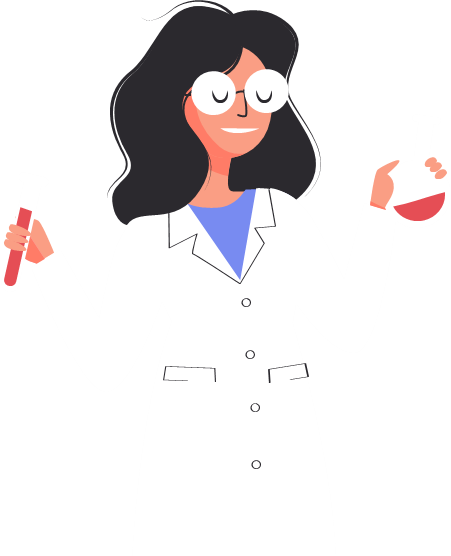 Che cos’è il DNA?
H
H
N
- DNA – acido desossiribonucleico 
          catena polinucleotidica formata da NUCLEOTIDI

struttura a DOPPIA ELICA

2 filamenti – COMPLEMENTARI e ANTIPARALLELI
          legati da legami ad idrogeno tra le basi (T=A;CΞG)
N
O
H3C
H
NH3
N
N
N
O
H2N
H
H
O —
 |
O = P — O
 |
      O —
N—H
N
H
H
H
N
CH2
H—N
N
N
base azotata
H—N
N
gruppo fosfato
O
O
H
N
N
N
N
H
H2N
O
H
H
3’
H
H
zucchero (desossiribosio)
OH
H
PURINE
PIRIMIDINE
5’
ADENINA
TIMINA
GUANINA
CITOSINA
INFORMAZIONE GENETICA
5’
3’
RICORDA: nei cromosomi degli eucarioti ci sono centinaia di punti d’origine della replicazione
LA REPLICAZIONE
Sintesi del DNA – SEMICONSERVATIVA e BIDIREZIONALE
nuovi filamenti di DNA          filamenti vecchi - separati
2
2
5’
4
2
6
2
filamento lento
3’
7
5
3’
8
5
3
1
5’
5’
2
6
filamento guida
2
2
3’
2
- Origine di replicazione         bolla di replicazione         2 forcelle di replicazione (Y)

1. ELICASI – spezza i legami ad idrogeno
2. Proteine – evita il appaiamento del DNA
3. DNA topoisomerasi – riduce le tensioni 
4. DNA primasi – sintetizza il PRIMER
5. PRIMER – sequenza di nucleotidi di RNA
6. DNA polimerasi – aggiunge i nucleotidi (5’    3’)
7. ESONUCLEASI – elimina i PRIMER
8. LIGASI – unisce i frammenti del filamento lento
Le micropipette
Come funziona?

· COLORE PUNTA = COLORE PARTE SUPERIORE MICROPIPETTA

-  1° RESISTENZA per prelevare il prodotto 
-  2° RESISTENZA per rilasciare il prodotto 

· TASTO PIÙ PICCOLO = RILASCIARE LA PUNTA
Le soluzioni
SOLUZIONI - miscele di sostanze            SOLVENTE e SOLUTO 
       servono per isolare le molecole di DNA  

- TBE - soluzione          TRIS – ACIDO BORICO – EDTA 

- PREPARARE IL TBE A UNA CONCENTRAZIONE 10x
   per 1L di TBE 10x           40 ml EDTA con C = 0,5 M, 55g ACIDO BORICO e 108G TRIS 

Troviamo un VOLUME per DILUIRE il TBE10x e portarlo al TBE1x
                           con un VOLUME finale totale di 1000 ml

      C1 · V1 = C2 · V2     -    10x · V1 = 1x · 1000 ml    -     V1  = 100ml

             - 100 ml di TBE10x DILUITI in 900ml di ACQUA           TBE 1x
Csoluto = n/V(L)
 
C1·V1 = C2·V2
Scena del crimine
· accusati della scena del crimine:
· prove trovate sulla scena del crimine:
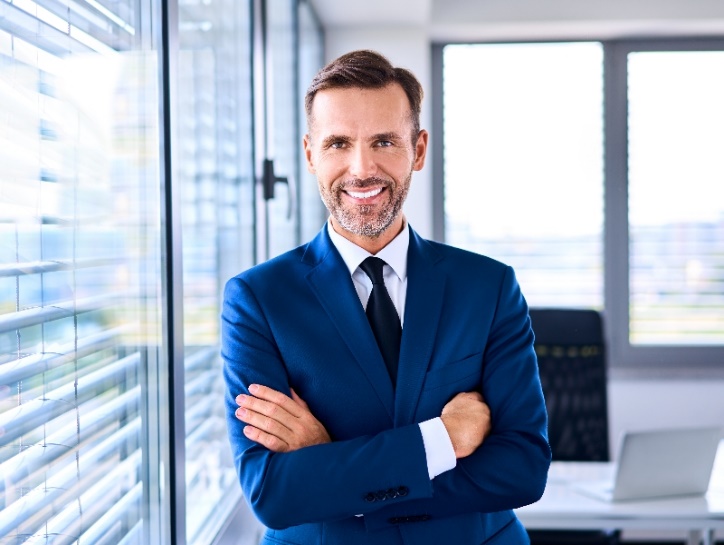 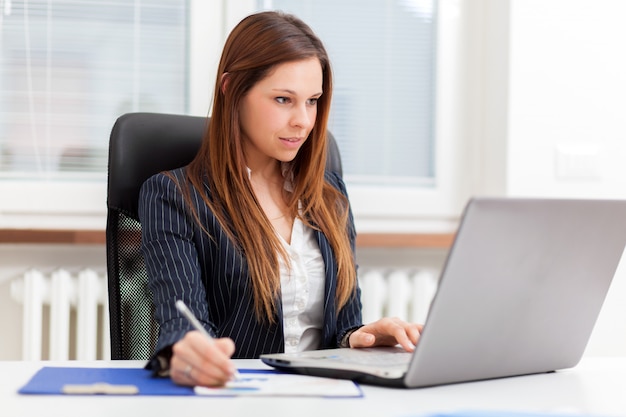 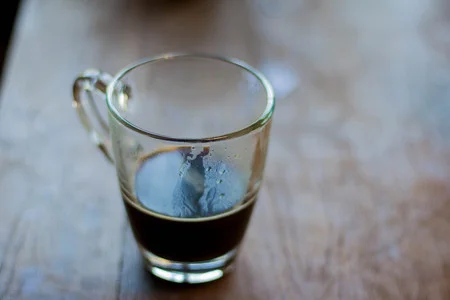 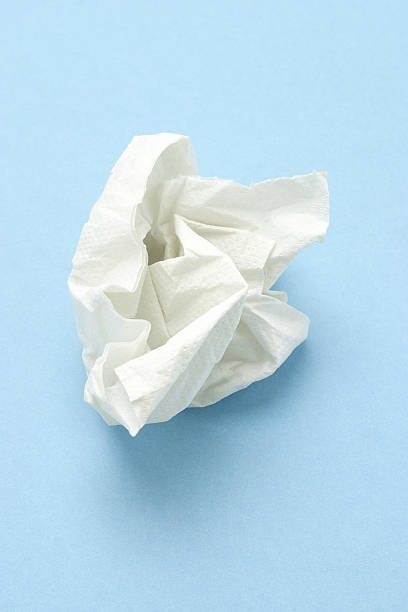 bicchiere sulla scrivania direttore   fazzoletto di carta sulla scrivania
SEGRETARIA
DIRETTORE
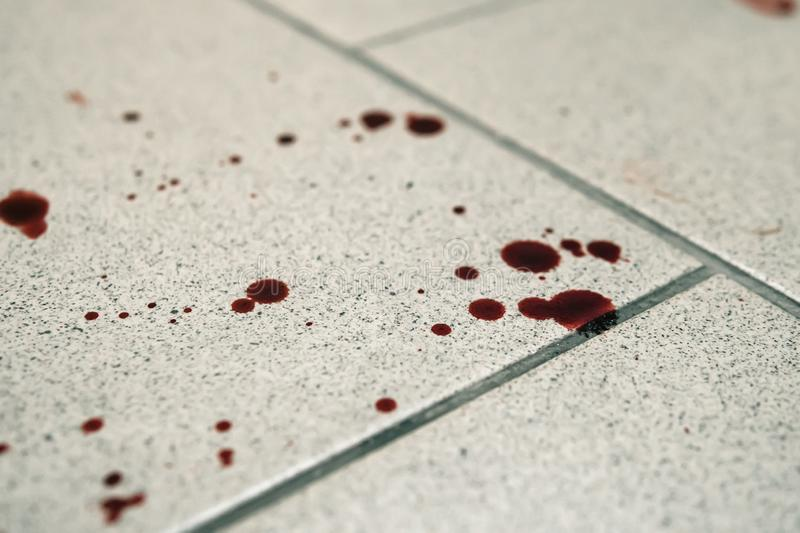 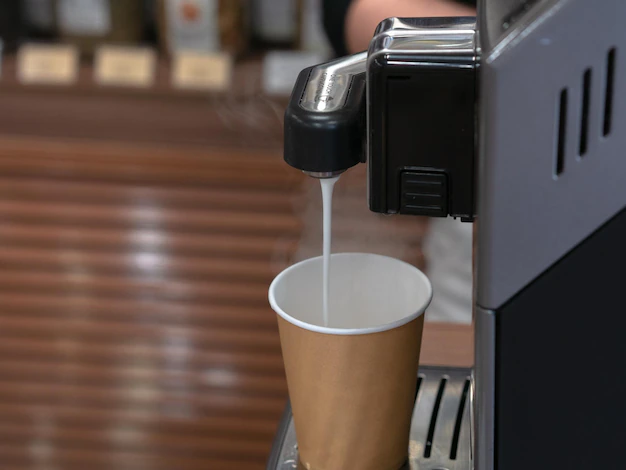 Come scopriamo chi è il colpevole?
- estrarre il DNA ed effettuare una PCR 

ELETTROFORESI – bande diverse per M e F
traccia di sangue       bicchiere vuoto vicino la macchinetta
Il protocollo - estrazione DNA
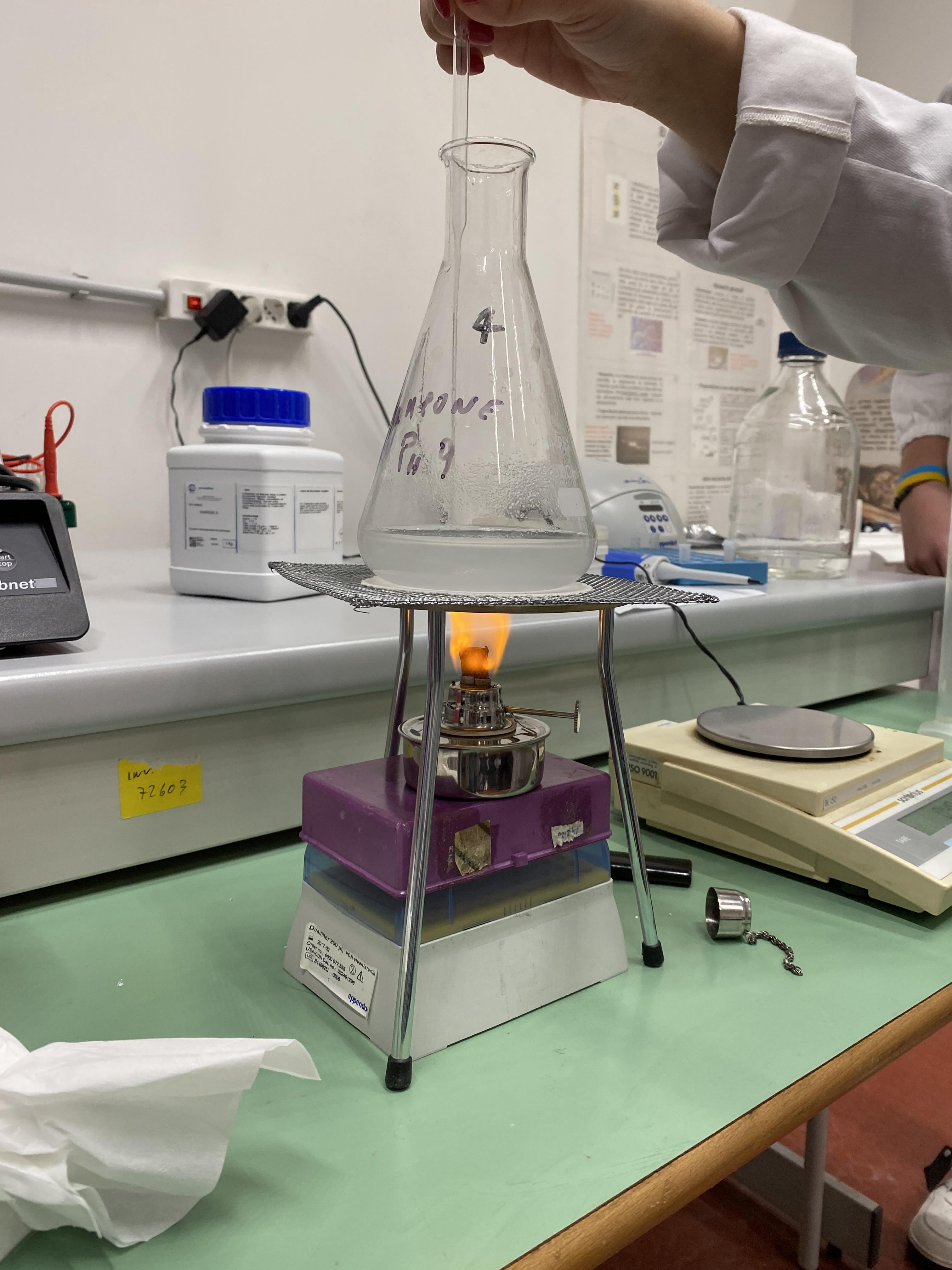 PREPARARE IL CAMPIONE 

PRELISARE IL CAMPIONE 

SEPARARE LA SOLUZIONE LISI DAI TAMPONI

LISARE IL CAMPIONE

REGOLARE LE CONDIZIONI DI LEGAME DEL DNA 

LEGARE IL DNA 

LAVARE LA MEMBRANA DI SILICE 

ASCIUGARE LA MEMBRANA 

ELUIRE IL DNA ALTAMENTE PURO

PREPARAZIONE GEL D’AGAROSIO
  
                         agarosio in polvere sciolto nel TBE 1x
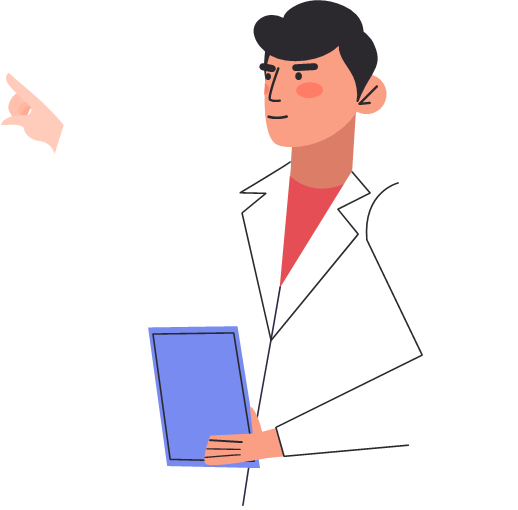 LA PCR
RICORDA: il termociclatore è uno strumento che riesce a raggiungere temperature molto elevate
· PCR – reazione a catena della POLIMERASI 
          amplificare una regione di DNA – GENE della AMELOGENINA
- Preparare un MIX per 3 campioni – 1 di DNA, 1 BIANCO e 1 ERRORE sperimentale

· Componenti necessari per la PCR:
- BUFFER     - dNTPs     - Primer FOR    - Primer REV    - DNA     - Taq     - H2O

·  Tre fasi nel termociclatore: 
- 1. impostare una temperatura di DENATURAZIONE per rompere i legami (90-96°)
- 2. impostare una temperatura di ANNEALING per legare i due primer (50-65°)
- 3. fase di ESTENSIONE- polimerasi aggiunge i nucleotidi complementari

· Queste fasi vengono ripetute 35volte per ottenere la quantità di DNA sufficiente 

·  Ultimo passaggio è l’elettroforesi
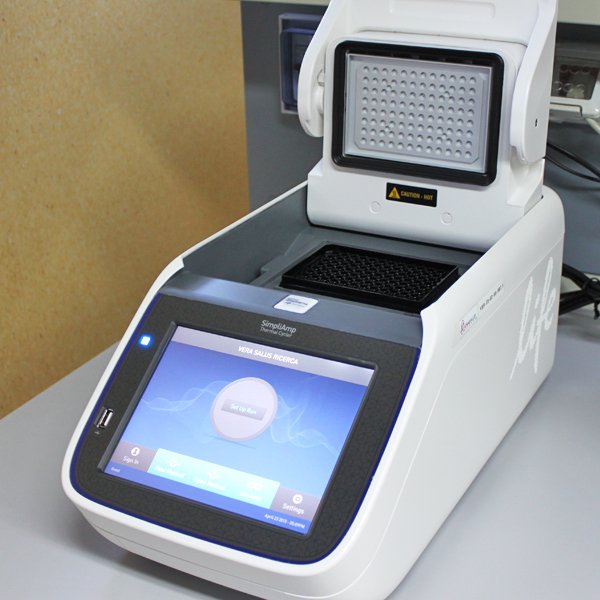 L’elettroforesi
· ELETTROFORESI su GEL D’AGAROSIO – tecnica di separazioni degli ACIDI NUCLEICI

- AGAROSIO formato da D-MANOSSIO e L-MANOSSIO che si legano formando delle maglie

· CELLA ELETTROFORETICA- la corrente si muove dal polo positivo al polo negativo
          il DNA è attirato dal polo + (avendo carica negativa) ma alcuni frammenti trattenuti dalle maglie

· FINE CORSA ELETTROFORETICA – BANDE con altezze diverse 
Se esperimento uscito bene           POZZETTO – alone bianco 

· BANDE            maschio - 2 bande (X,Y)  e  femmine - 1 banda (X,X)
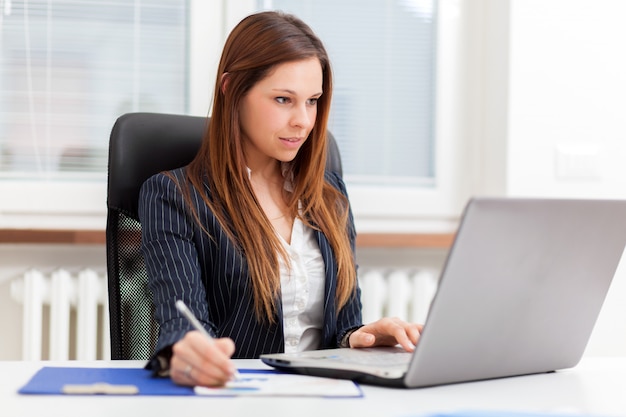 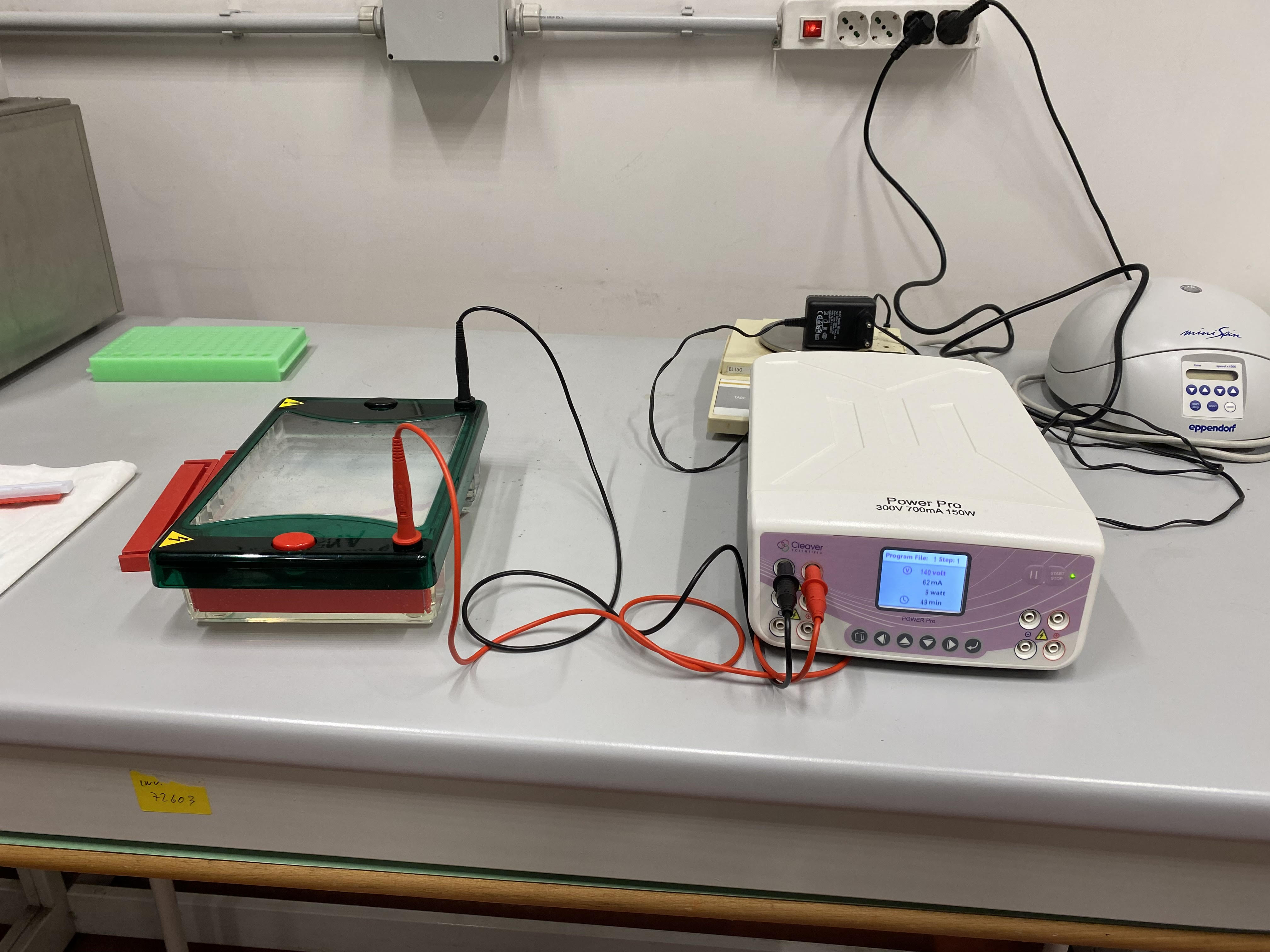 Scena del crimine – 1 banda
SEGRETARIA